Evaluating a patient presenting with rash when there is no local measles transmission1
Placeholder for state/local department contact info
START HERE
Needs ALL 3:
Fever2 
Generalized, maculopapular rash
No vesicular lesions / vesicles3
Measles unlikely. If vesicular rash, consider varicella or alternative cause of rash.
No
Yes
Measles clinical criteria?4 
Fever2 and rash
     AND
Cough, runny nose, OR conjunctivitis
Measles unlikely.
If measles still suspected, contact state or local health department for guidance.
Epidemiologic risk for measles in the 21 days before rash?
ANY of the following:
International travel in last 21 days 
Domestic travel in last 21 days to an area with known measles transmission
Known exposure to measles
No
No
Yes
Received MMR vaccine in the last 21 days?
Likely a reaction to MMR vaccination5
Yes
Yes
No
Suspect measles. 
Immediately contact local or state health department to discuss testing options.
 See Testing Recommendations.
Measles uncommon among people with age-appropriate vaccination. Measles can occur among vaccinated people, but generally during intense exposure (e.g., daycare or household exposure).
If measles suspected based on clinical presentation or severity of illness, contact state or local health department for guidance.
Prior measles vaccination? 
Age ≤6 years: 1 dose MMR*
Age >6 years: 2+ doses MMR
Yes
No
*or other measles-containing vaccine
Notes
This testing algorithm is intended to be used by bedside providers in settings where there is not local measles transmission. This assumes that the pre-test probability for most people without known epidemiologic risk for measles and who do not meet case criteria will be low. In settings with active measles transmission, the threshold at which to pursue testing may be lower, and a more permissive algorithm could be considered. 
Either a measured or patient/family-reported fever is adequate; fever may not be measured at the time of healthcare evaluation due to normal fluctuation or to use of anitpyretics (e.g., ibuprofen). 
A vesicular rash is not consistent with measles, and should prompt consideration for other causes of rash (e.g., varicella/chickenpox)
Measles clinical criteria (per CSTE* case definition) include ALL of the following: 
Generalized maculopapular rash
Fever
Cough, coryza (runny nose), or conjunctivitis (also known as the “3 C’s”)
Up to 5% of MMR recipients will get a short-lived, mild febrile rash. This is more common with the first dose of MMR. People who experience this vaccine reaction are not contagious to others around them. If a person has received MMR within 21 days before rash onset, but also has epidemiologic risk for measles, then specialized testing may be required and should be discussed with local or state public health authorities.
*CSTE: Council of State and Territorial Epidemiologists: https://ndc.services.cdc.gov/case-definitions/measles-2013/
Testing Recommendations
Immediately contact the state or local health department to report a suspect measles case and arrange testing
Collect a nasopharyngeal (NP) or oropharyngeal/throat (OP) swab for measles* RT-PCR
Follow state/local guidance for specimen collection (e.g., type of swab, media). 
If directed by public health authorities, urine can also be obtained for measles PCR. 
At least 50cc of urine should be voided into a sterile container and stored refrigerated (not frozen).
Obtain serum for measles* IgM and IgG
*Measles virus is also referred to as “rubeola” in some lab orders, not to be confused with rubella virus
Measles Characteristics
Classic symptoms
Fever (up to 105F) + generalized maculopapular rash + one of the “3 C’s”
3 C’s: Cough, coryza (runny nose), conjunctivitis
Clues to measles:
Prodrome of fever and at least 1 of 3 C’s often starts 2–4 days before rash
Rash starts on head or face and spreads downwards
Fever continues through onset of rash, often peaking around the time when the rash starts
Measles is rare in vaccinated people, especially with 2 prior doses of MMR
1 dose generally provides 93% protection, and 2 doses provides 97% protection from measles infection
Other common causes of febrile rash in children
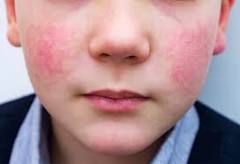 Parvovirus B-19 (“Fifth Disease”)
Classic “slapped cheek” rash
More common in school-aged children than infants
Human Herpesvirus 6 (HHV-6, “Sixth Disease”, “Roseola”)
Common cause of febrile rash in infants
Rash commonly starts on trunk (measles rash starts on face/hairline)
Fever often resolves before start of rash (measles fever peaks around time of rash onset)
Enteroviruses
Common cause of Hand/Foot/Mouth, rash can involve hands/feet which are generally spared in measles
Rash can be urticarial, which is not typical for measles
“Slapped Cheek” rash
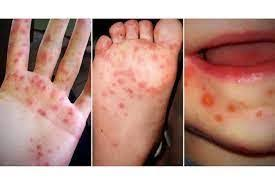 HFM